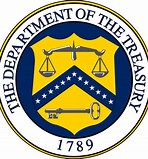 UNCLASSIFIED
U.S. Treasury – International Affairs
Opportunities/Future Efforts
Narrative
Treasury's Office of International Affairs protects and supports U.S. economic prosperity by strengthening the external environment for U.S. growth, preventing and mitigating global financial instability, and managing key global challenges.
Authorities
Unknown
Essential Tasks
POC
Brandon.Archuleta@treasury.gov
Current Efforts
Gaps/Challenges
As part of the Indo-Pacific strategy, Treasury’s South and Southeast Asia Office work with USAID to stand a Transaction Advisory Fund to provide funds targeted transaction advisory services to developing country governments.
Treasury's Office of Technical Assistance supports the development of strong financial sectors and sound public financial management in countries where assistance is needed and there is a strong commitment to reform.
Functional Offices, including the Office of Multilateral Development Banks (MDBs) provide loans, grants, technical assistance and policy advice.  Their funding can be for infrastructure, delivery or improvement of government services, budget support, and private sector projects (loans to firms), among other needs.
MDB financing provides countries a high-quality alternative to Chinese development financing. 
The IMF and the MDBs help to reduce China’s ability to exploit vulnerable economies through surveillance, conditionality, and capacity development.
Unknown
UNCLASSIFIED